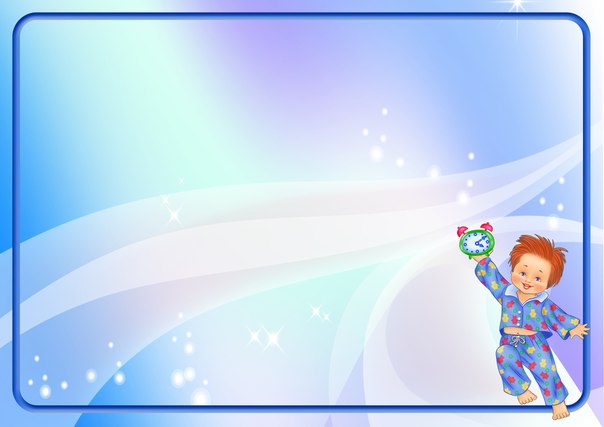 Здоровый образ жизни
Подготовили: Хакимова Г.З.
                            Ермакова Е.Б.
сильные, ловкие, умелые
Если хочешь быть здоров
Полетели, полетели……….
Полоскание рта после еды
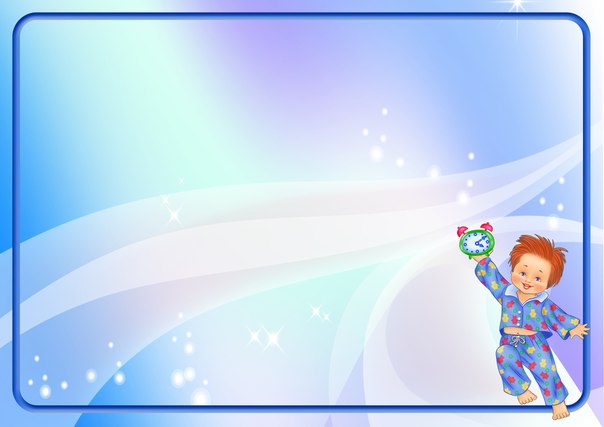 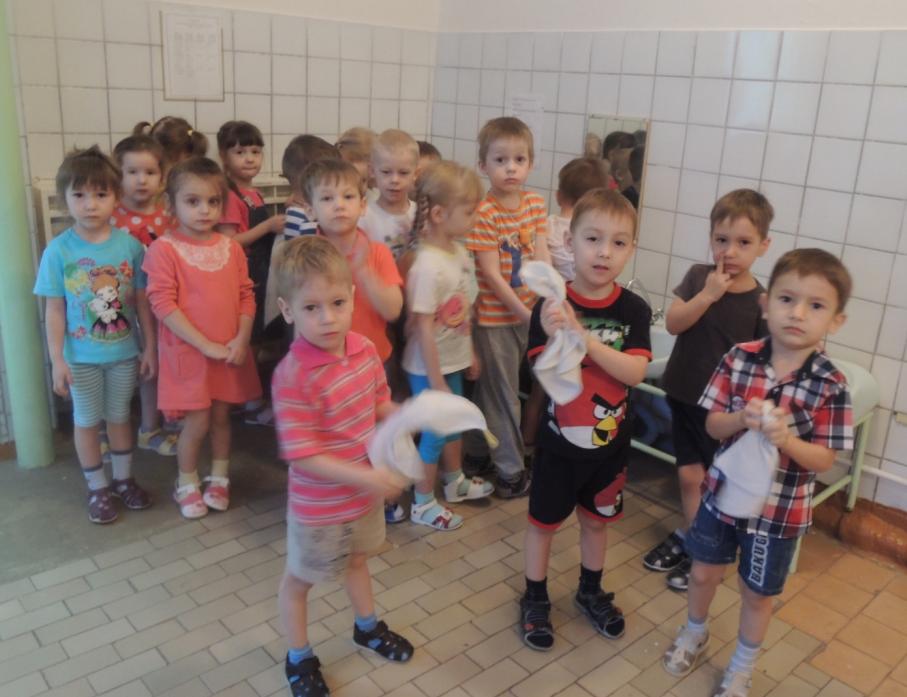 Чисто умываемся, сухо вытираемся!
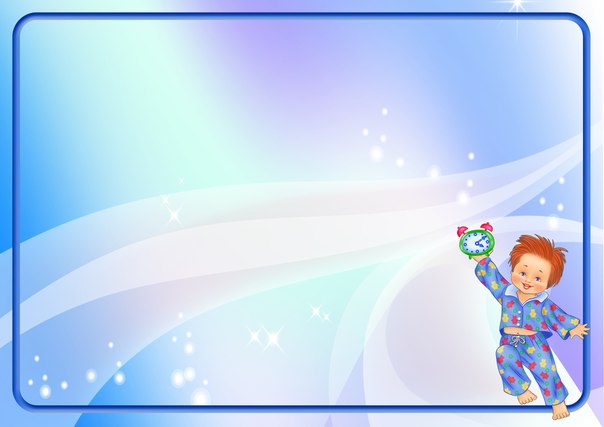 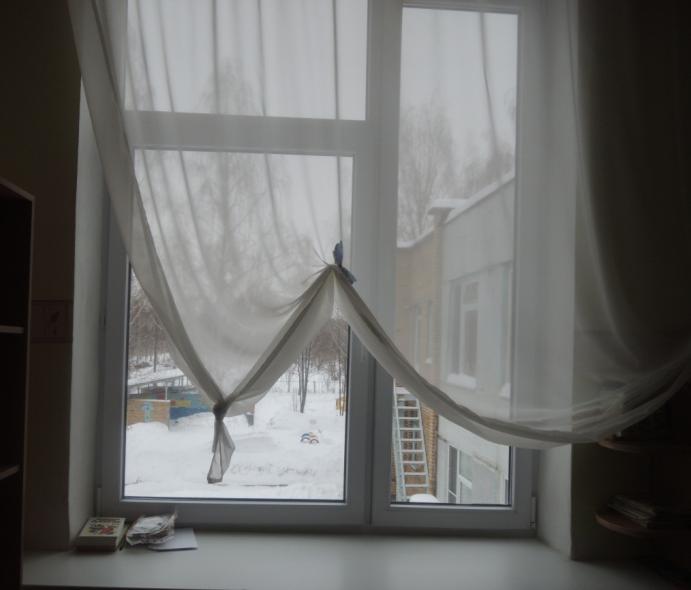 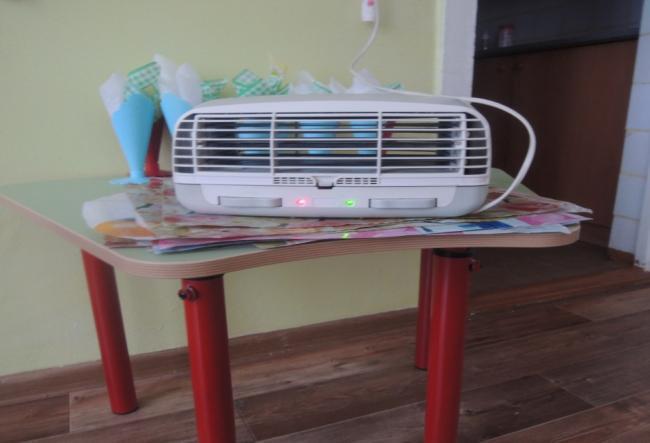 Нюхаем лучок, убиваем микробы….
Игры на воздухе